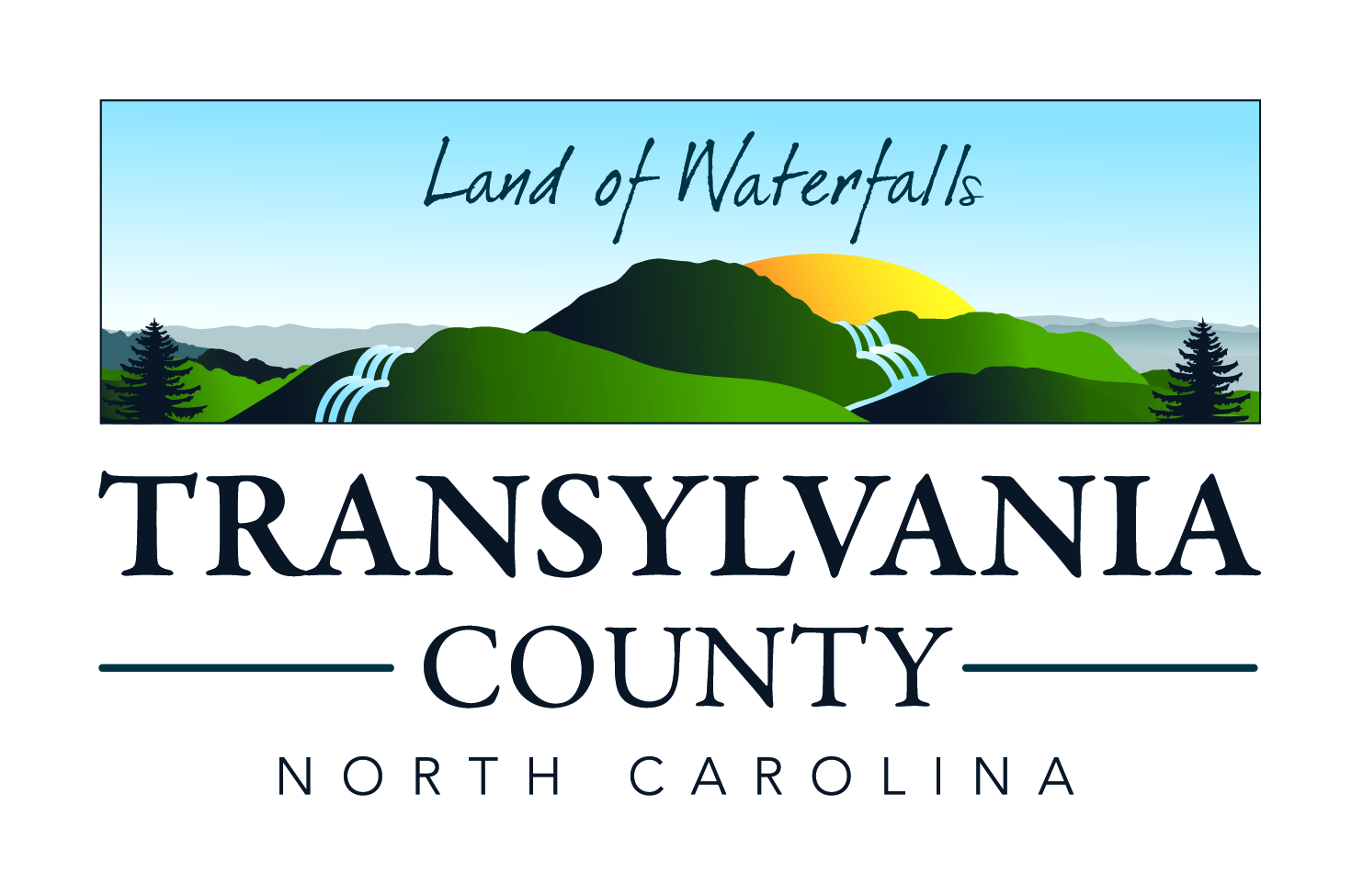 TAC
Tuesday, October 12, 2021 @ 7pm
Public Comment
To allow recommended social distancing practices, public comment can be submitted by email or physical mail prior to each Planning Board meeting. 

Arrangements can also be made for those wishing to speak in public comment to call in and speak via conference call.  

Speakers are limited to three minutes.

The public comment period will close when there are no more speakers, or the 15-minute limit is reached.

Public Comment will also be taken at the end of the meeting.
Agenda Modifications
All items under the Consent Agenda are recommended for approval.
Consent Agenda
Minutes
July 13th,  2021
Old Business
NCDOT State Transportation State Improvement Program (STIP) – Update (Steve Williams – Division 14) 
NCDOT Current Project Update (Lonnie Watkins – District 1)
Transylvania County Comprehensive Transportation Plan (CTP) - Update (Vicki Eastland – LOS RPO)
Old Business
NCDOT State Transportation State Improvement Program (STIP) – Update (Steve Williams – Division 14) 
NCDOT Current Project Update (Lonnie Watkins – District 1)
Transylvania County Comprehensive Transportation Plan (CTP) - Update (Vicki Eastland – LOS RPO)
NCDOT State Transportation State Improvement Program (STIP) – Update
Background

This is a routine update for the committee to stay informed on the status of future transportation projects and NCDOT funding statuses as it pertains to Transylvania County.
Old Business
NCDOT State Transportation State Improvement Program (STIP) – Update (Steve Williams – Division 14) 
NCDOT Current Project Update (Lonnie Watkins – District 1)
Transylvania County Comprehensive Transportation Plan (CTP) - Update (Vicki Eastland – LOS RPO)
NCDOT Current Project Update
Background

Mr. Watkins will provide the committee status updates for transportation projects that are already funded or are already under construction as they pertain to Transylvania County.
Old Business
NCDOT State Transportation State Improvement Program (STIP) – Update (Steve Williams – Division 14) 
NCDOT Current Project Update (Lonnie Watkins – District 1)
Transylvania County Comprehensive Transportation Plan (CTP) - Update (Vicki Eastland – LOS RPO)
Transylvania County Comprehensive Transportation Plan (CTP) - Update
Background

Ms. Eastland will provide the committee with an update on the current status of the Transylvania County Comprehensive Transportation Plan that includes information about online survey participation and future public workshop opportunities.
Transylvania County Comprehensive Transportation Plan (CTP) - Update
Background cont…

Bike Ped
http://demo.metroquestsurvey.com/zp2t2t 

Highway
http://demo.metroquestsurvey.com/jno21
New Business
Proposed Change to Regular Meeting Schedule 
Director’s Report
New Business
Proposed Change to Regular Meeting Schedule 
Director’s Report
Proposed Change to Regular Meeting Schedule
Background

The Transylvania County Transportation Advisory Committee is responsible to meet in at least one regular meeting every quarter, according to the TAC Charter. At current, Transportation Advisory Committee’s regular meeting schedule is the second Tuesday of January, April, July, and October at 7:00PM. 

At the request of RPO Coordinator for Economic and Community Development Ms. Vicki Eastland, and Mr. Steve Williams, Division Planning Engineer, who drive a greater distance to attend meetings, staff recommends the Committee consider moving their meeting time to 6:00PM, if this change does not create any conflict with the present Board’s schedule.
Proposed Change to Regular Meeting Schedule
Recommendations

Staff recommends and Committee discuss their regular meeting schedule and if appropriate, motion to change their regular meeting schedule to the second Tuesday in the months of January, April July, and October at 6:00 PM.
New Business
Proposed Change to Regular Meeting Schedule 
Director’s Report
Director’s Report
Next Meeting
Tuesday, January 11th, 2022 at __:__ PM
Public Comment
Committee Members’ Comments
Adjournment
Thank you for attending!